PARA TOMAR ACCIÓN Advierte a los sistemas de prevención y atención de desastres sobre la amenaza que puede  ocasionar  un  fenómeno  con  efectos  adversos  sobre  la  población,  el  cual  requiere  la  atención inmediata por parte de la población y de los cuerpos de atención y socorro. Se emite una alerta sólo cuando la  identificación  de  un  evento  extraordinario  indique  la  probabilidad  de  amenaza  inminente  y  cuando  la gravedad del fenómeno implique la movilización de personas y equipos, interrumpiendo el normal desarrollo de sus actividades cotidianas.
Boletín No.
145
PARA PREPARARSE Indica la presencia de un fenómeno. No implica amenaza inmediata y como tanto es catalogado como un mensaje para informarse y prepararse. El aviso implica vigilancia continua ya que las condiciones son propicias para el desarrollo de un fenómeno, sin que se requiera permanecer alerta.
PARA  INFORMARSE  Es  un  mensaje  oficial  por  el  cual  se  difunde  información.  Por  lo  regular  se  refiere  a eventos observados, registrados o registrados y puede contener algunos elementos de pronóstico a manera de orientación. Por sus características pretéritas y futuras difiere del aviso y de la alerta, y por lo general no está encaminado a alertar sino a informar
Actualización: 24 de mayo de 2024 – 12:00 HLC.
Alertas vigentes hasta:  25 de mayo de 2024 – 12:00 HLC.
CONDICIONES NORMALES La información que se suministra se encuentra dentro de los rangos normales.
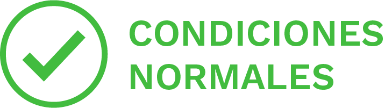 RESUMEN
Mapa de Pronóstico de la Amenaza por Incendios de la Cobertura Vegetal
Debido a los valores de precipitación y temperatura máxima que se han dado en los últimos días, se presentan condiciones de:


Alerta Moderada: en algunos municipios de los departamentos de Cundinamarca, Huila, Nariño y Tolima.

Alerta Baja: en algunos municipios de los departamentos de Boyacá, Cundinamarca, Huila, Magdalena, Nariño, Santander y Tolima
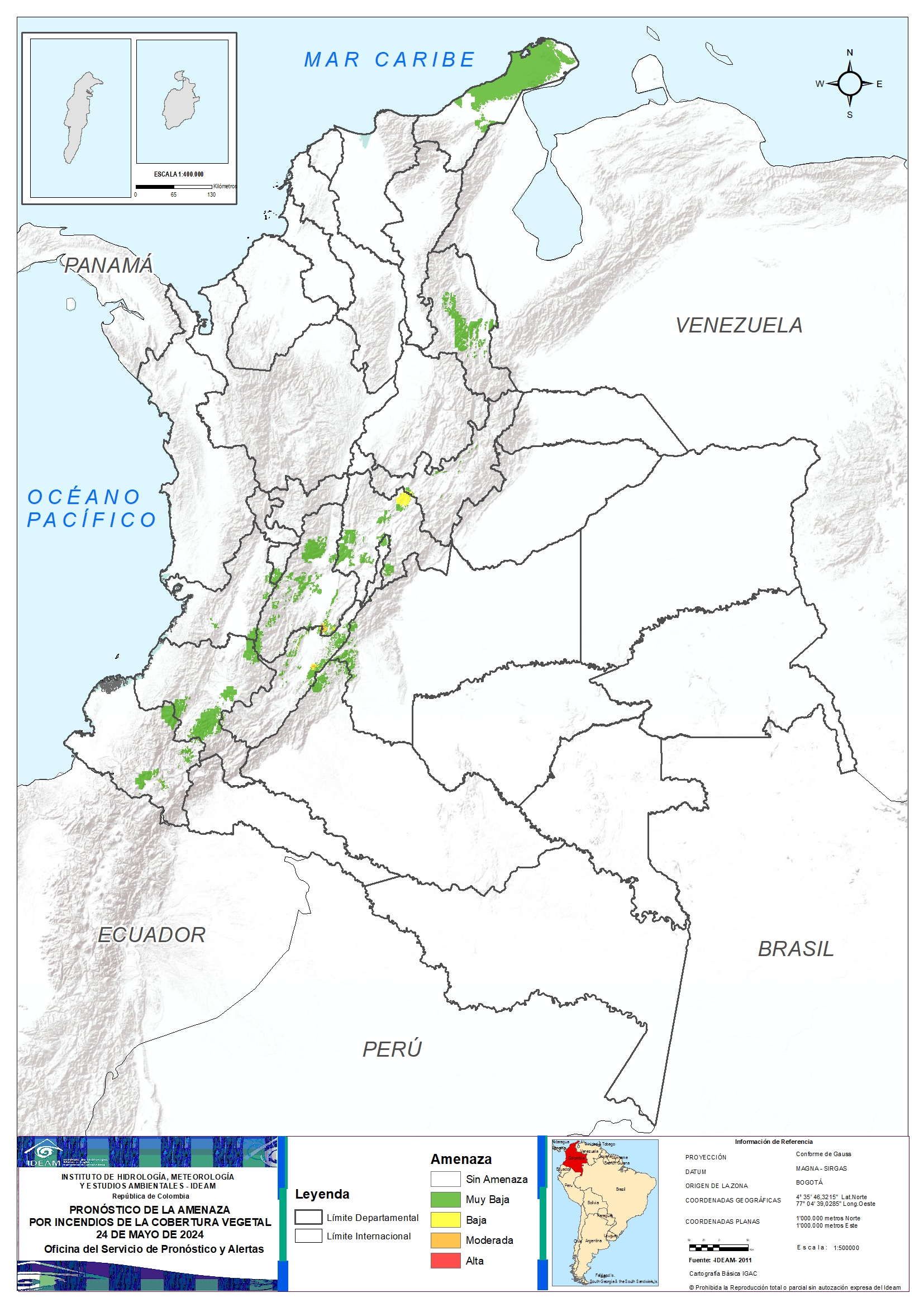 Alerta Moderada: en algunos municipios de los departamentos de Amazonas y Casanare.
Alerta Moderada: en algunos municipios de los departamentos de Boyacá y Magdalena.
Alerta Roja: en el departamento de La Guajira.
Gráfica de seguimiento de alertas por pronóstico de la amenaza de incendios de la cobertura vegetal para Colombia durante los últimos 30 días
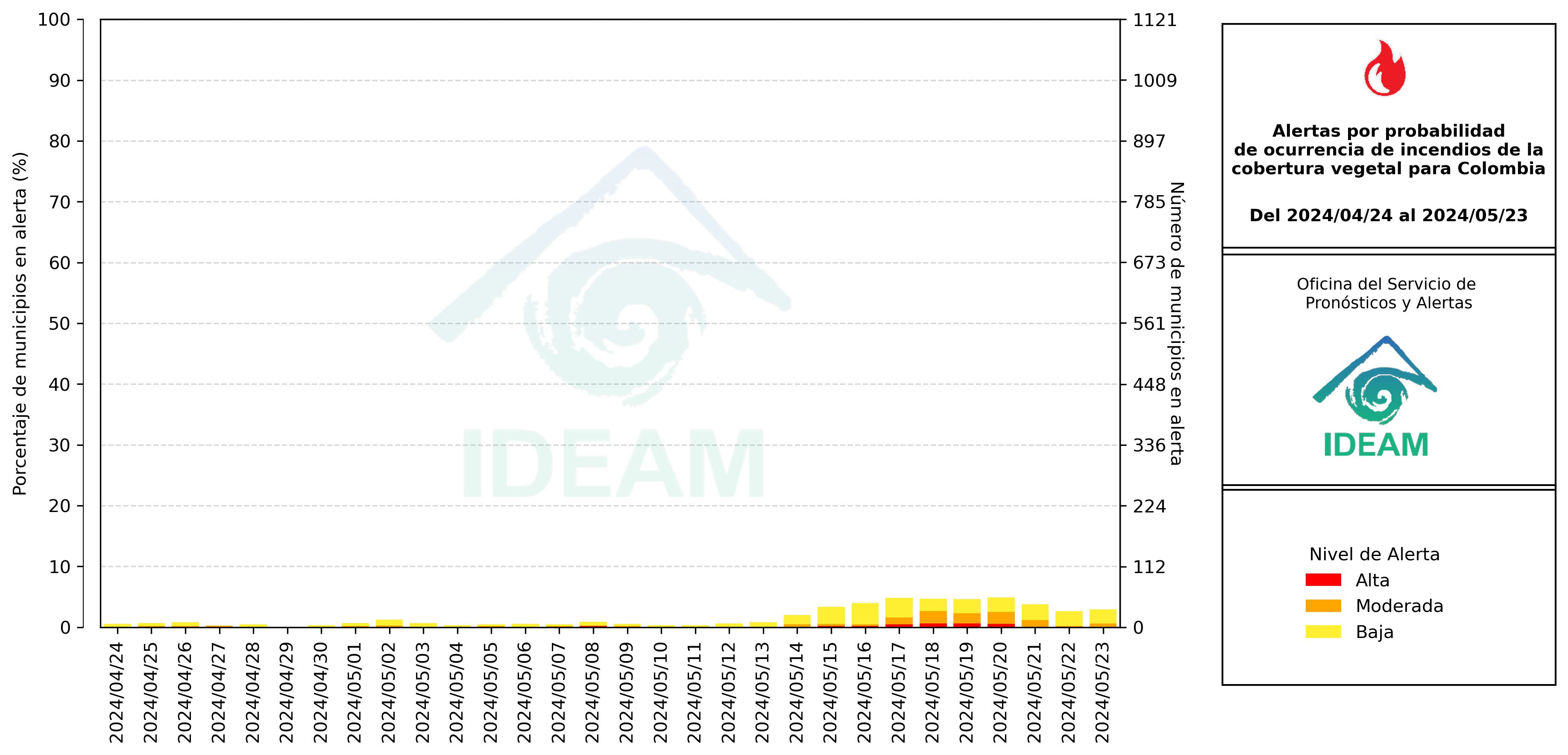 El eje horizontal presenta la fecha de evaluación de las alertas, el eje vertical izquierdo el porcentaje de municipios* en alerta y el eje vertical derecho el número total de éstos; categorizando las alertas en una barra apilada según su nivel de amenaza: alta (rojo), moderada (naranja) y baja (amarillo).
* Municipios oficiales registrados por el DANE representado el 100% (1121 municipios) a la fecha.
Actualización : 24 de mayo de 2024 | 12:00 HLC
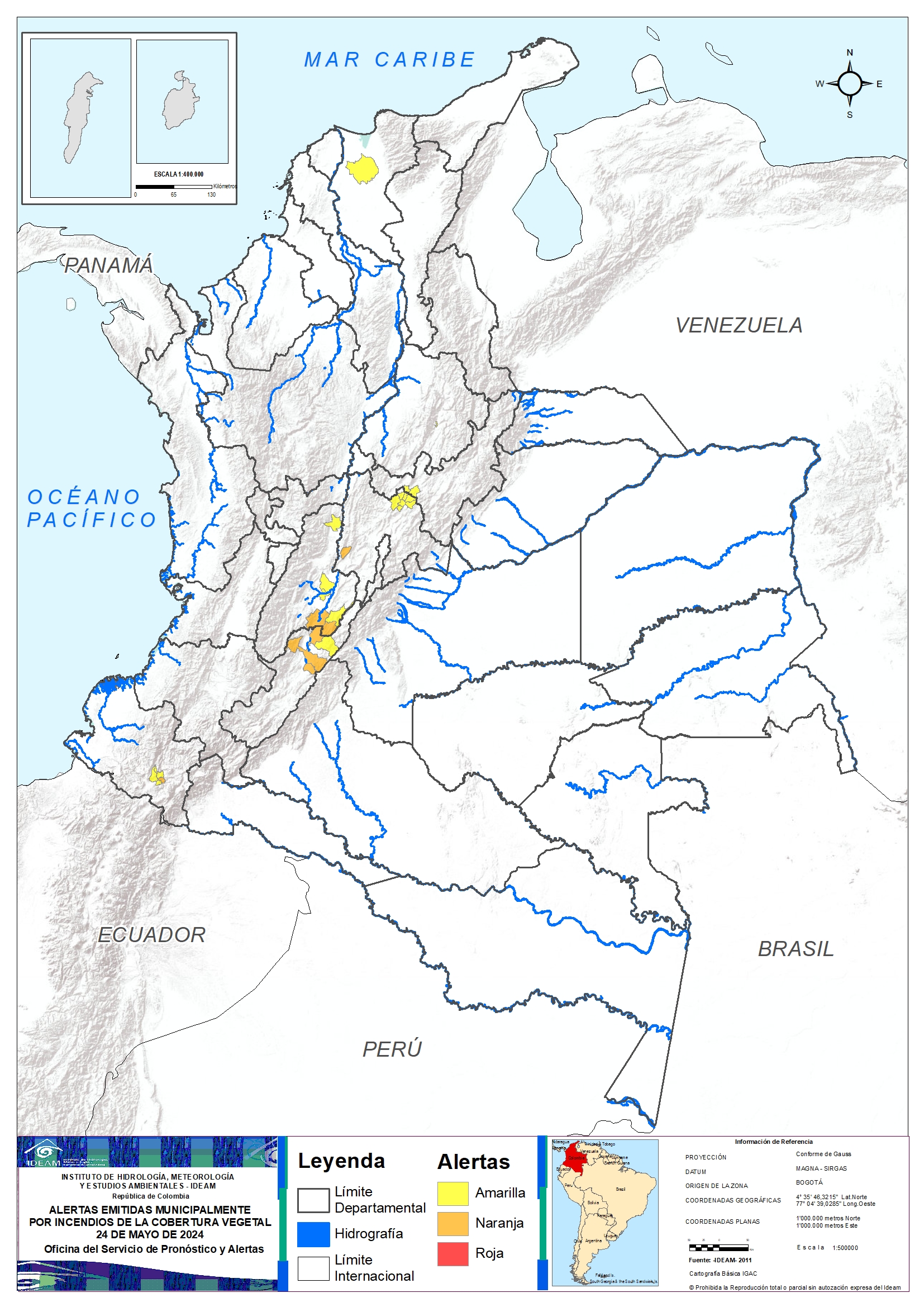 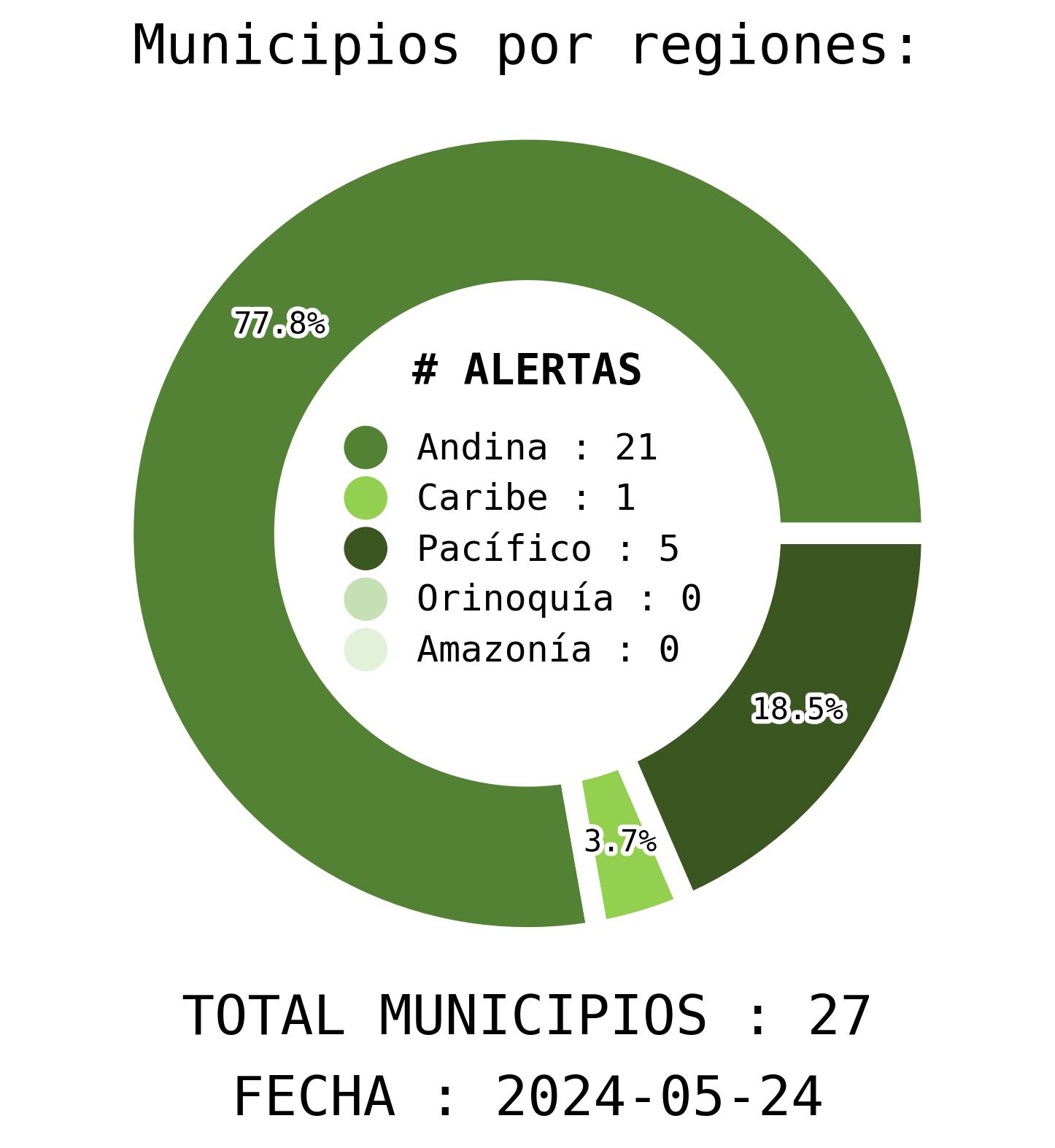 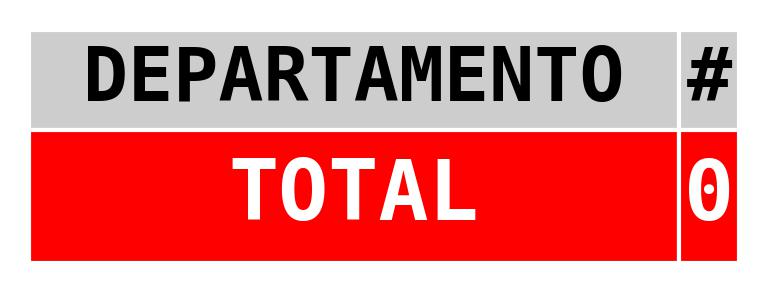 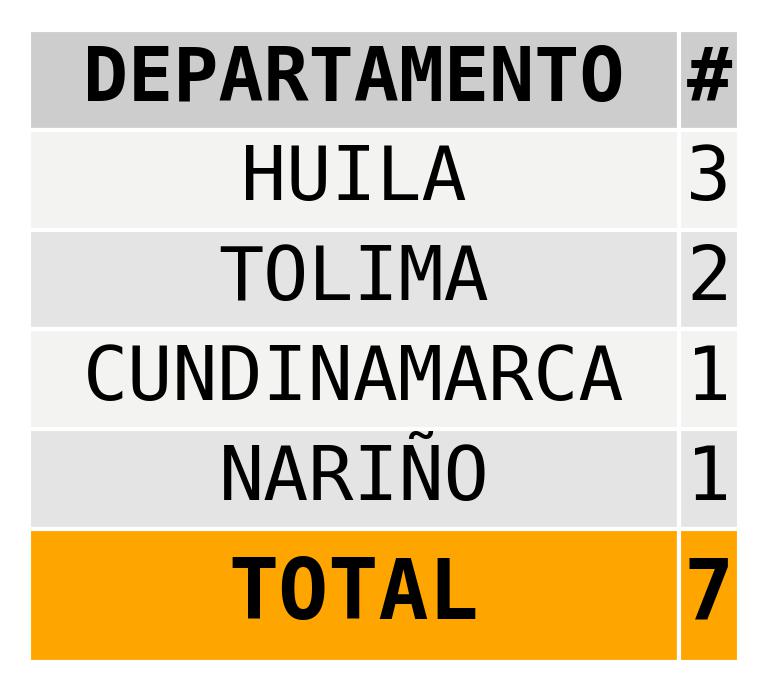 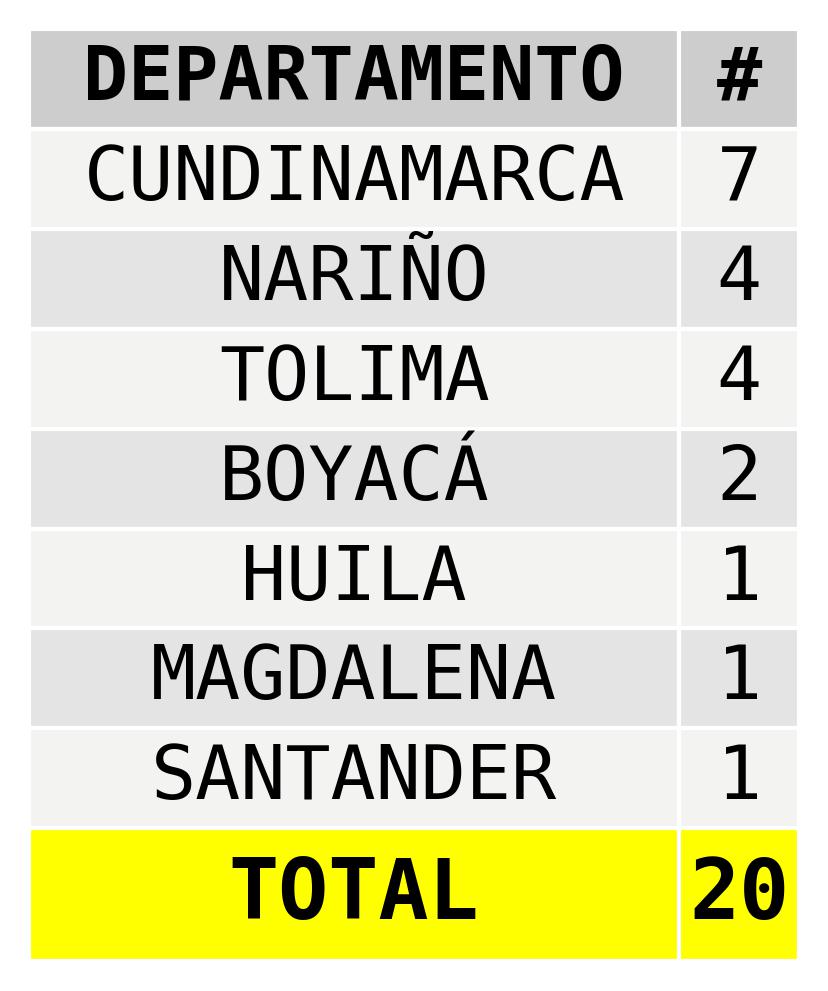 Actualización :24 de mayo de 2024
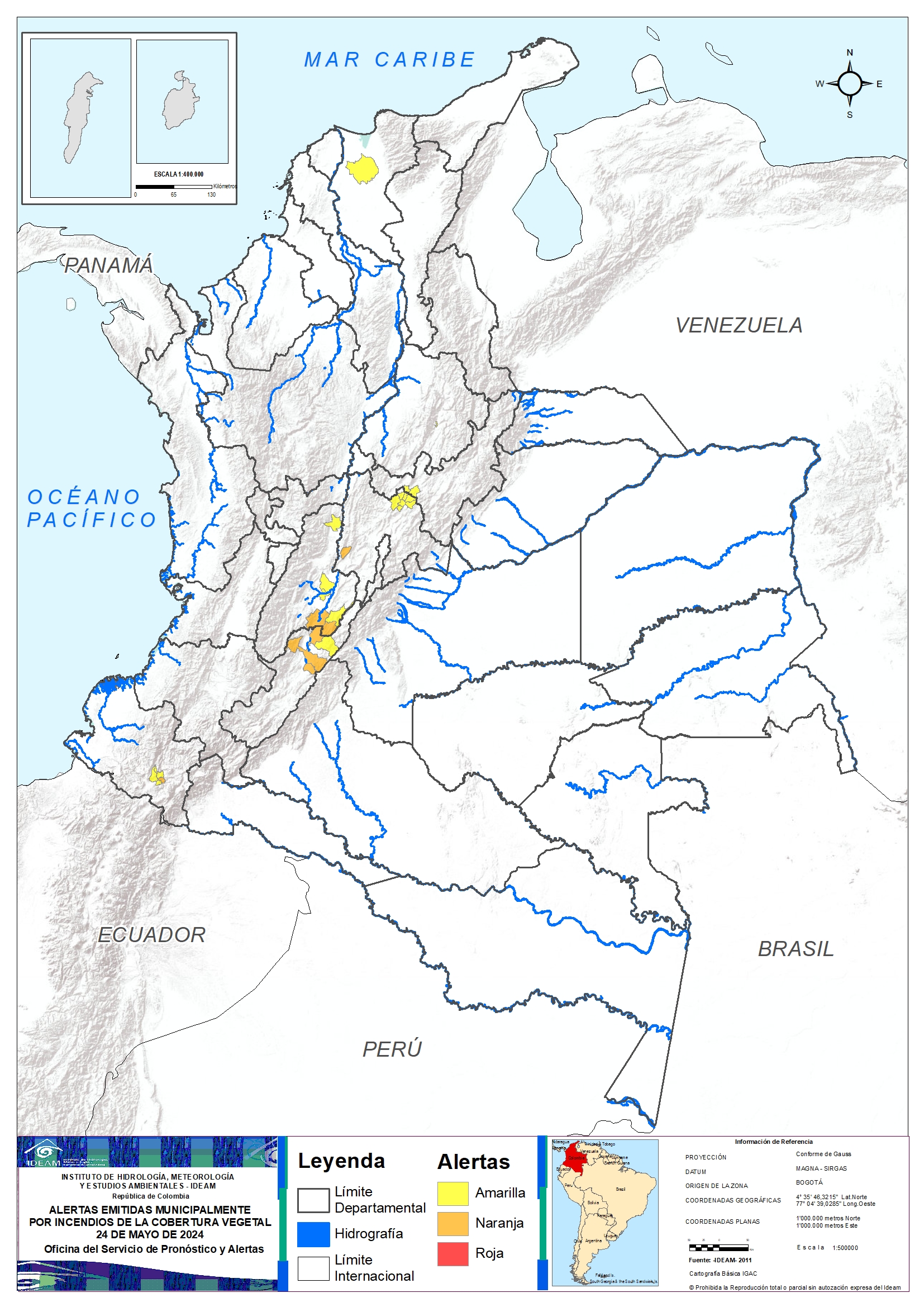 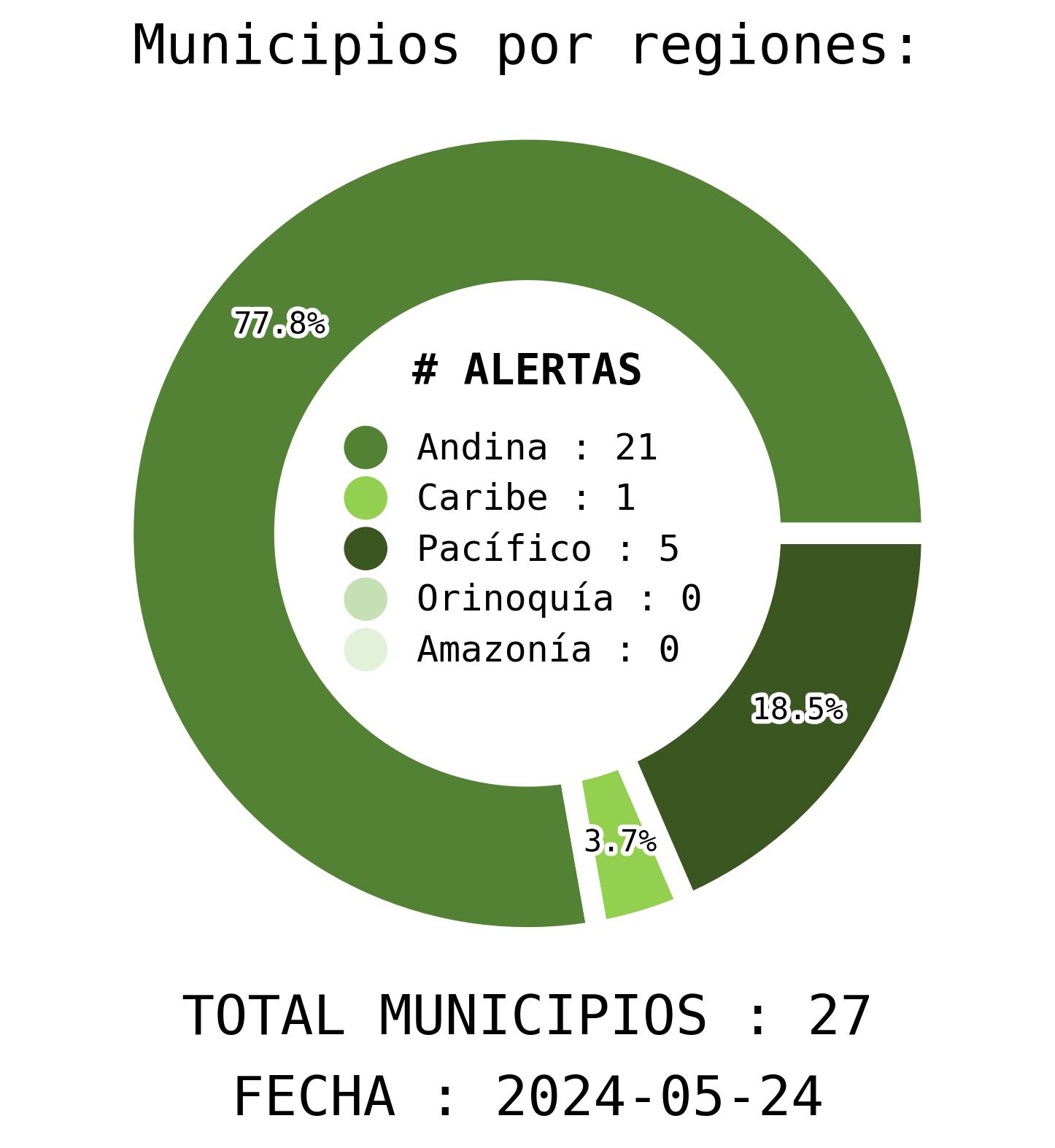 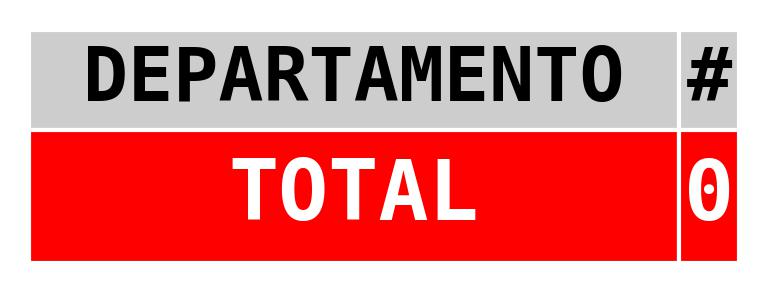 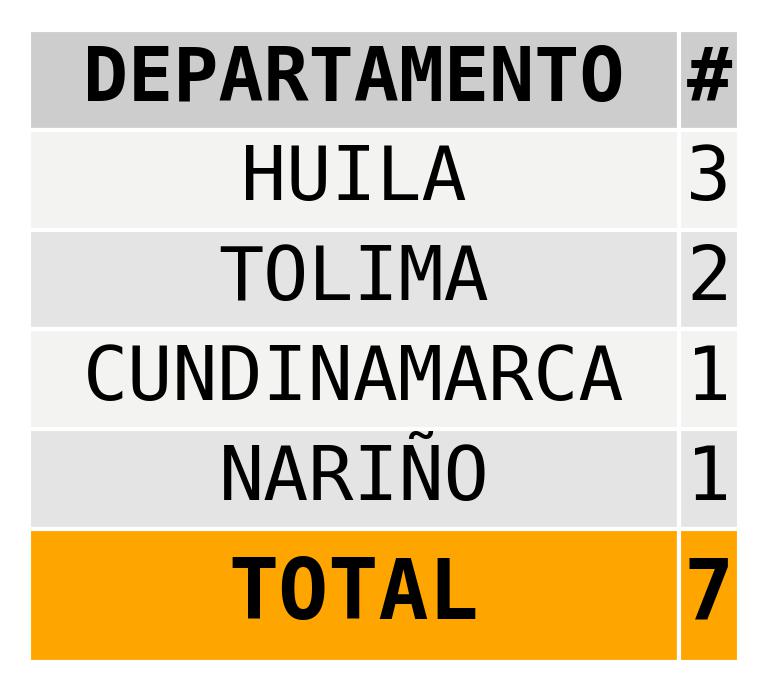 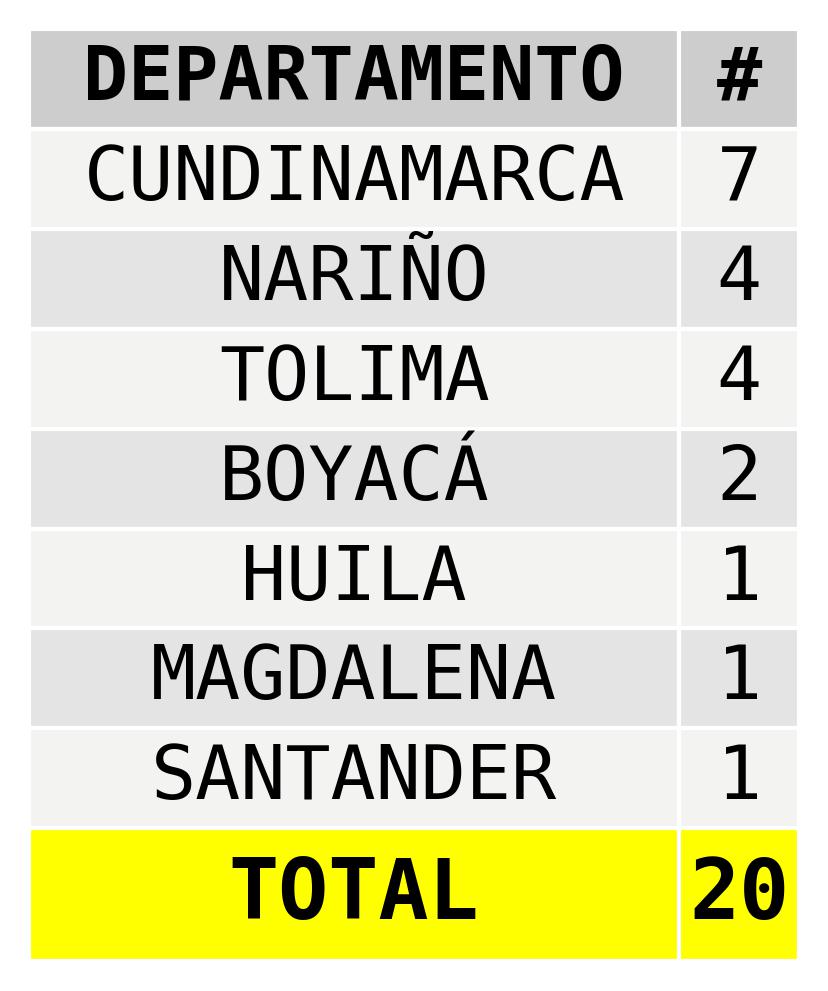 REGIÓN CARIBE
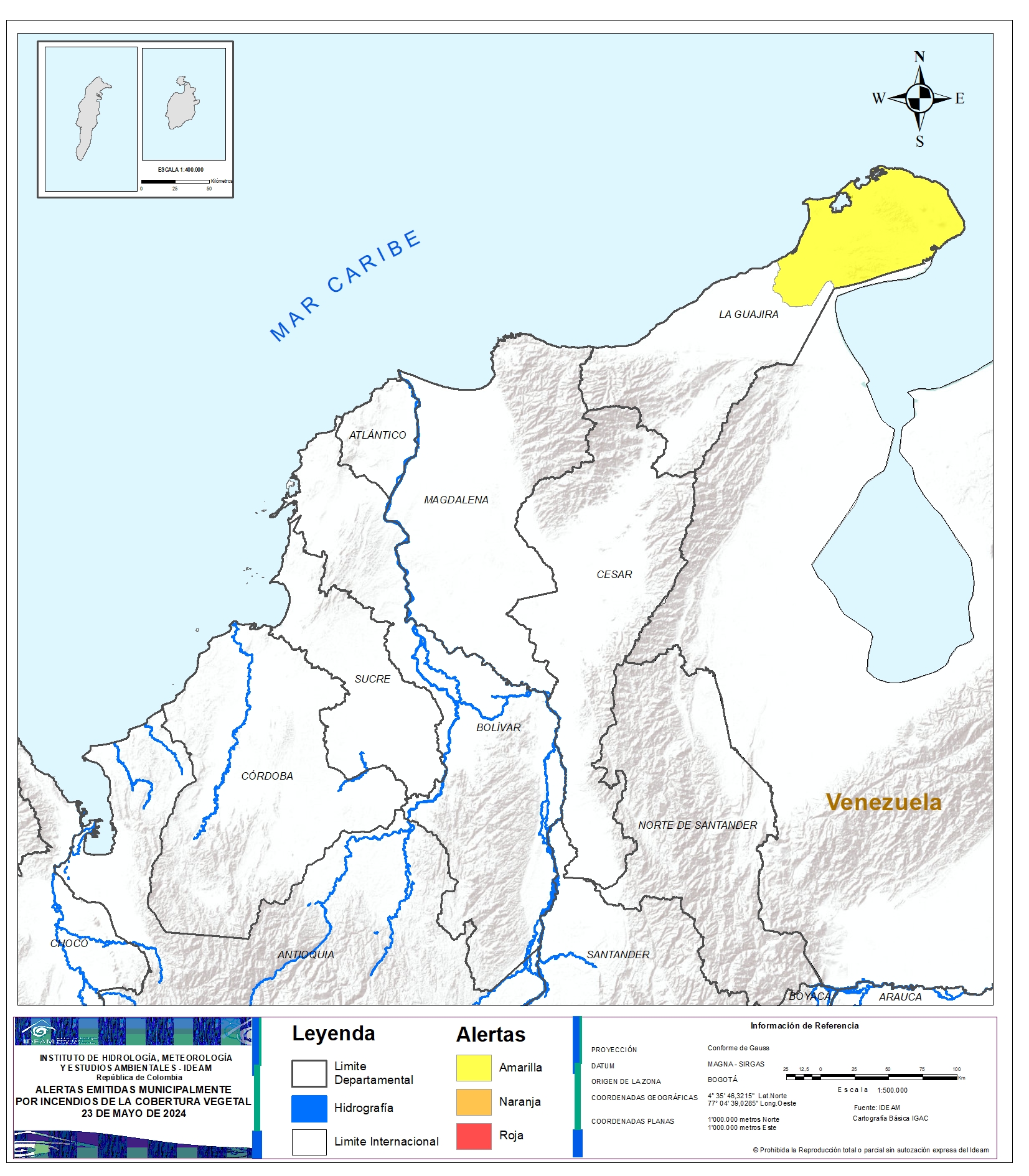 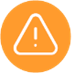 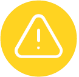 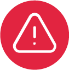 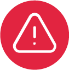 REGIÓN ANDINA
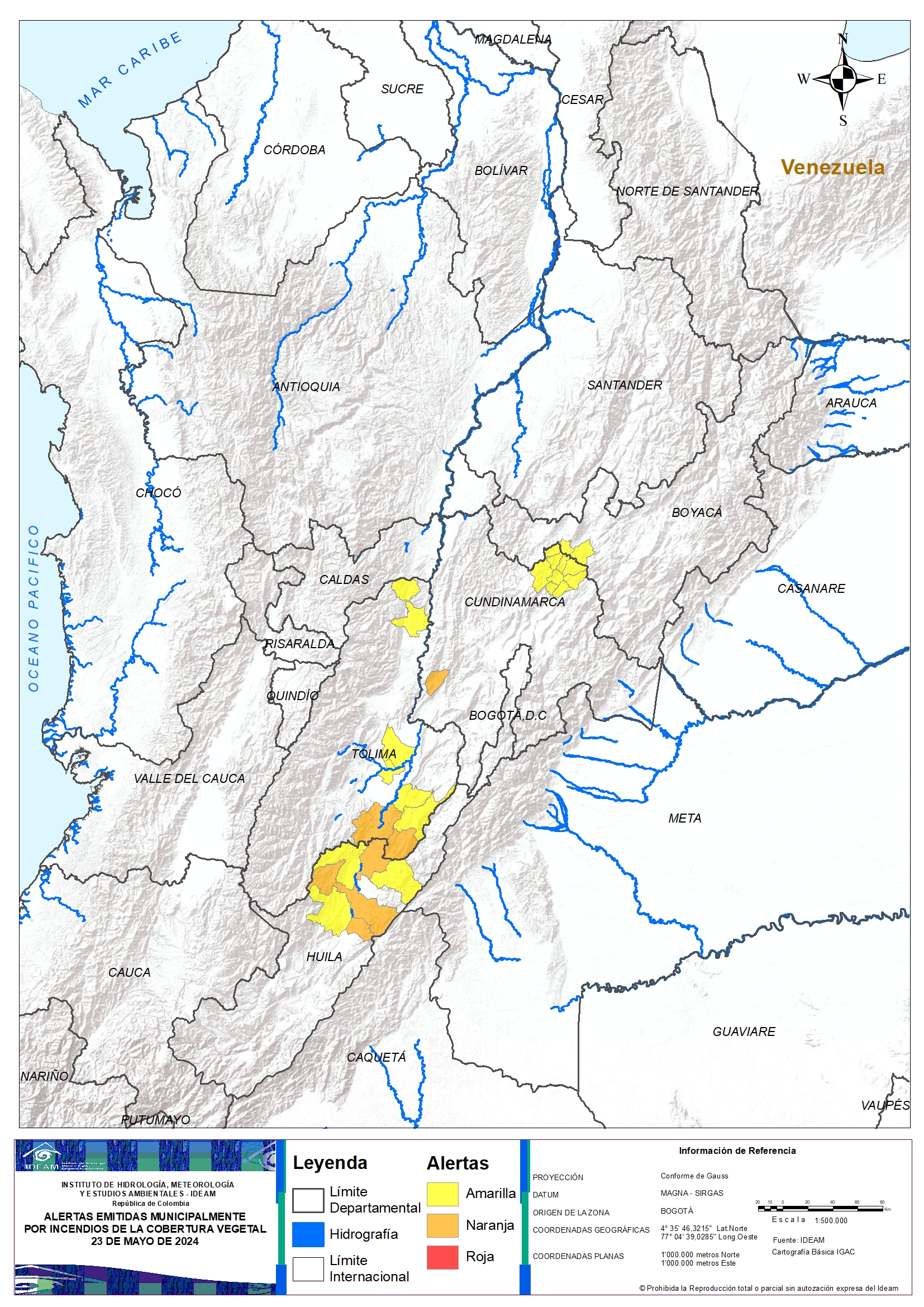 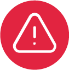 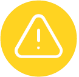 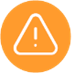 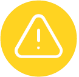 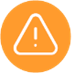 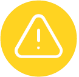 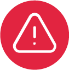 REGIÓN PACÍFICO
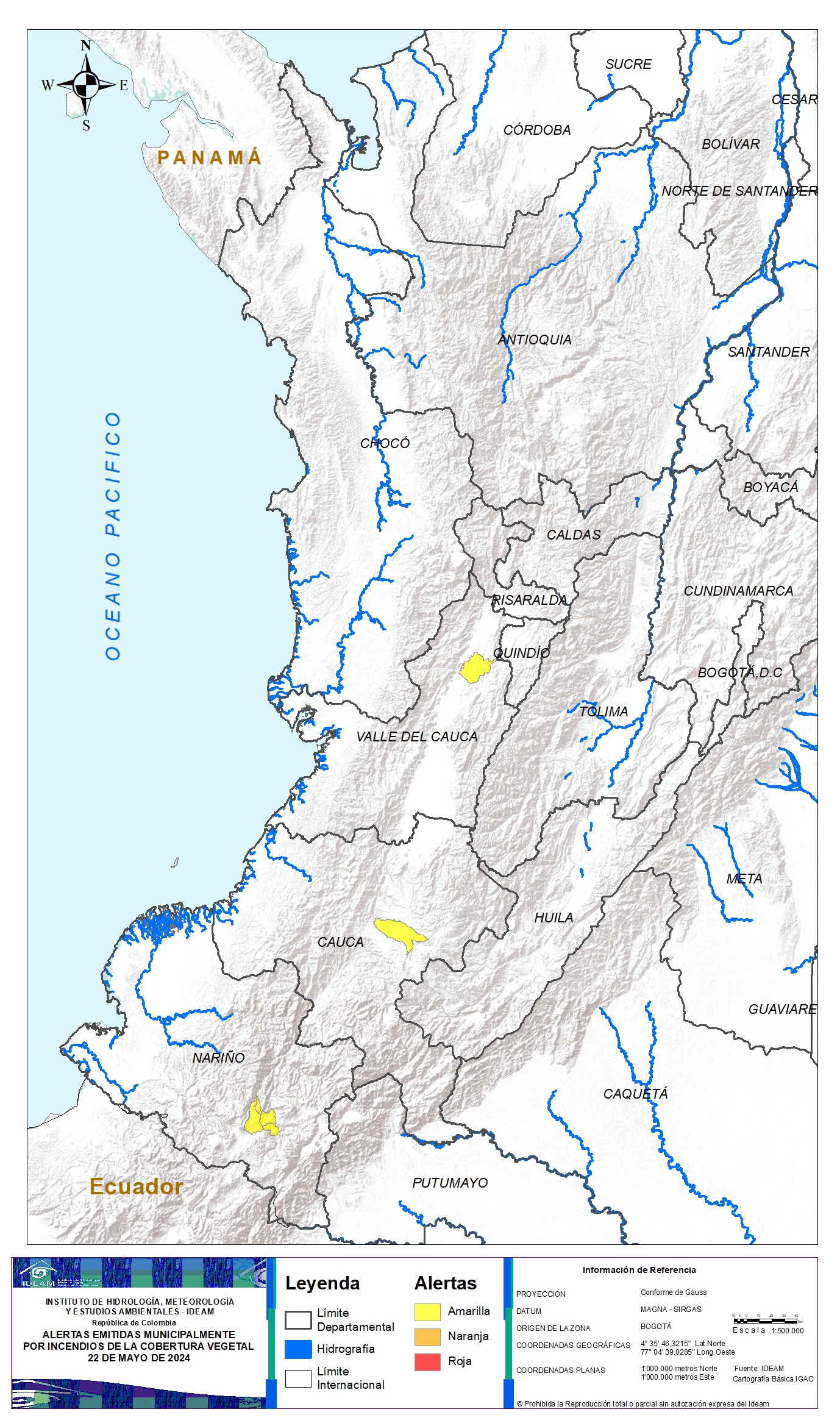 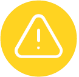 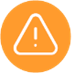 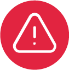 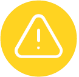 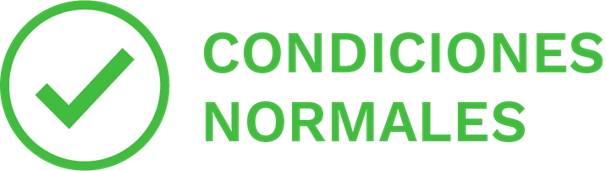 REGIÓN ORINOQUÍA
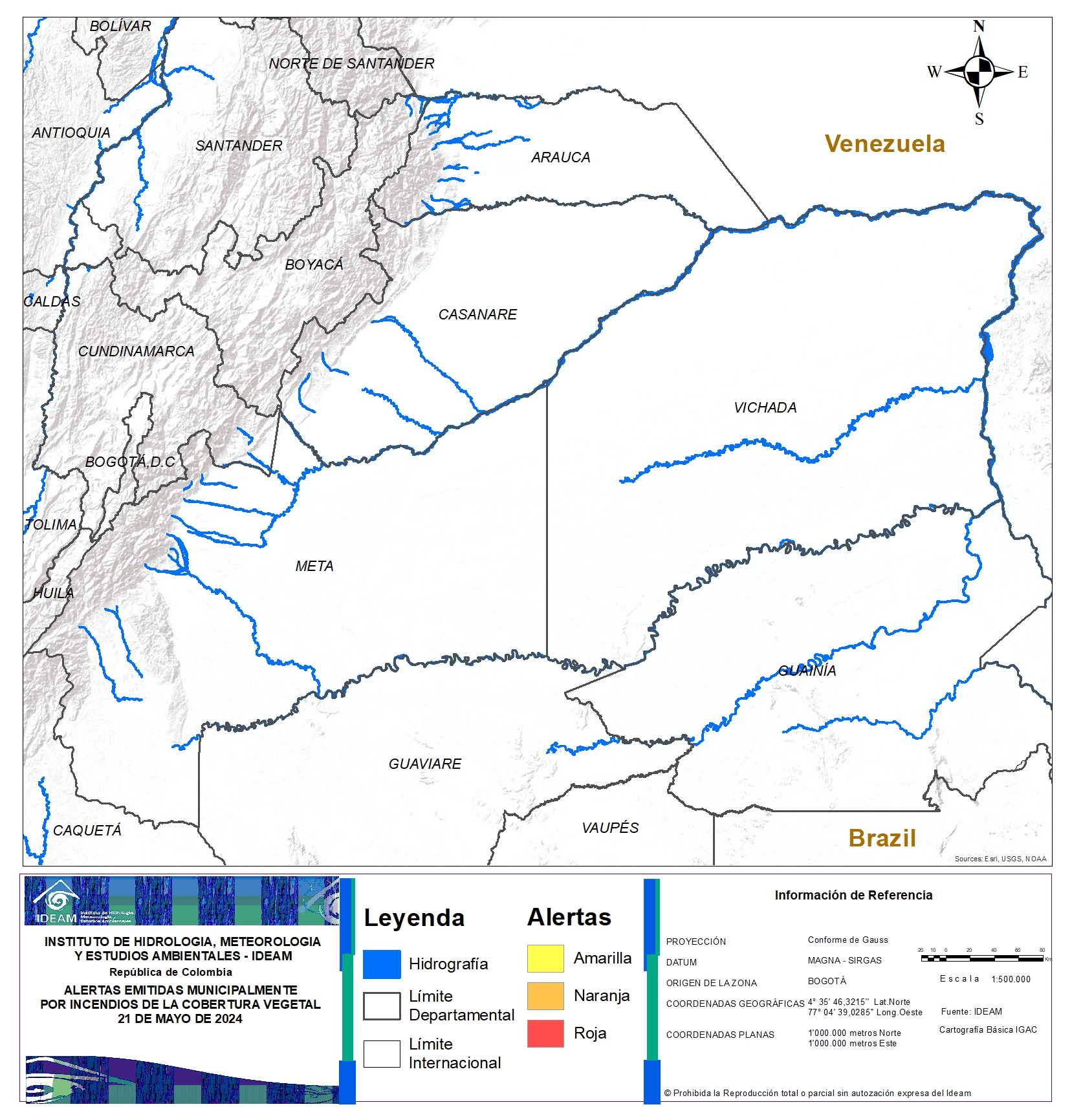 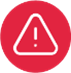 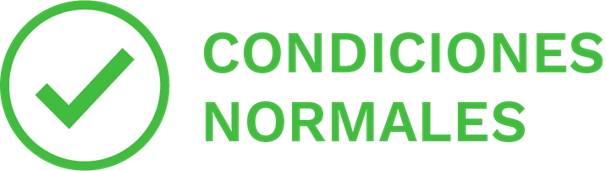 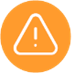 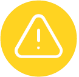 REGIÓN AMAZONIA
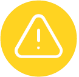 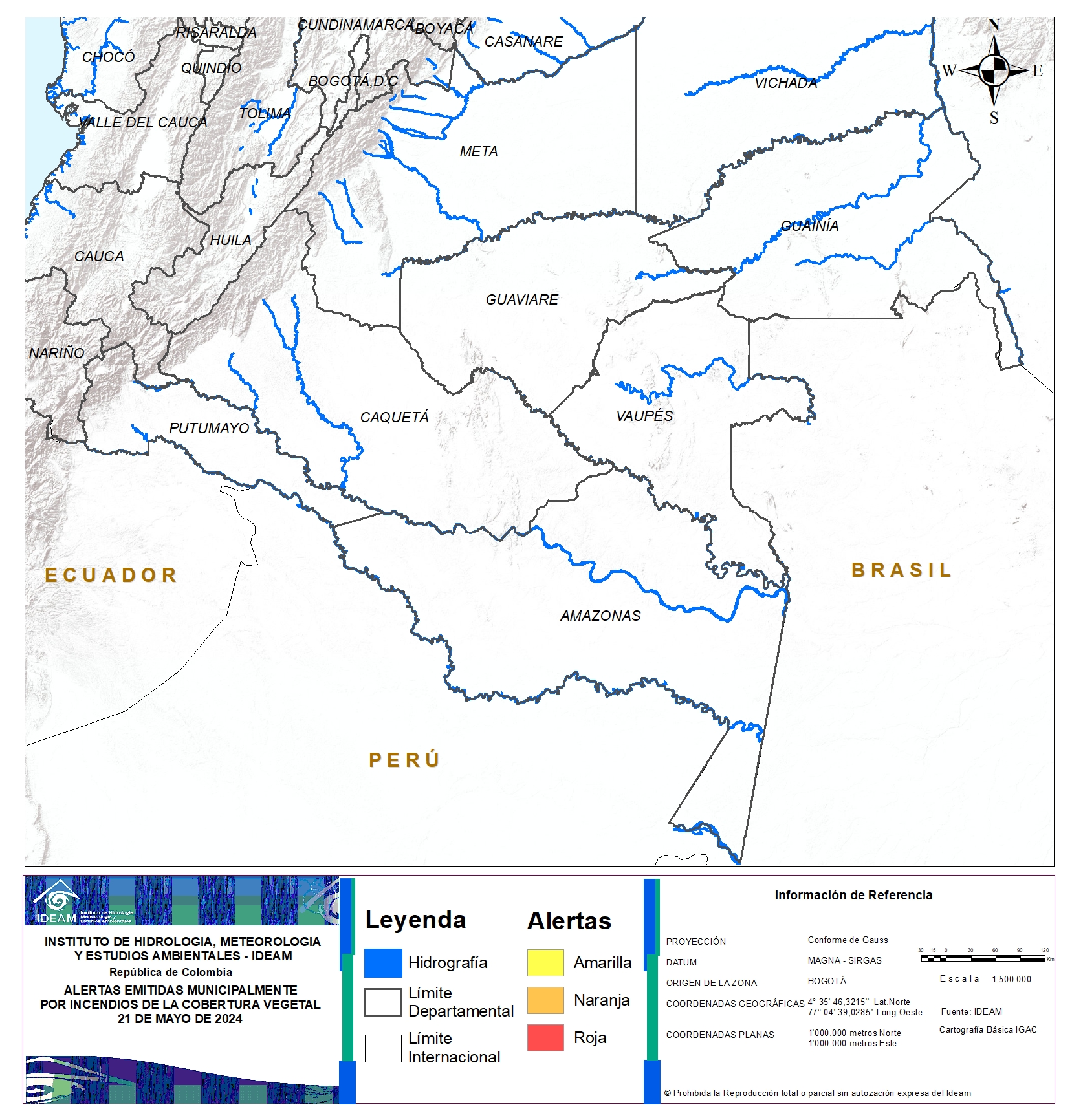 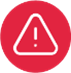 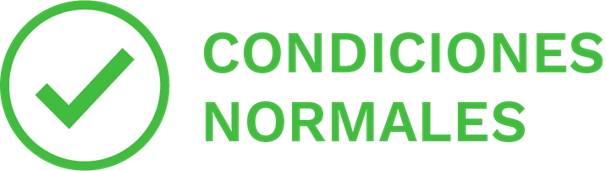 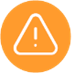 DEFINICIONES Y RECOMENDACIONES
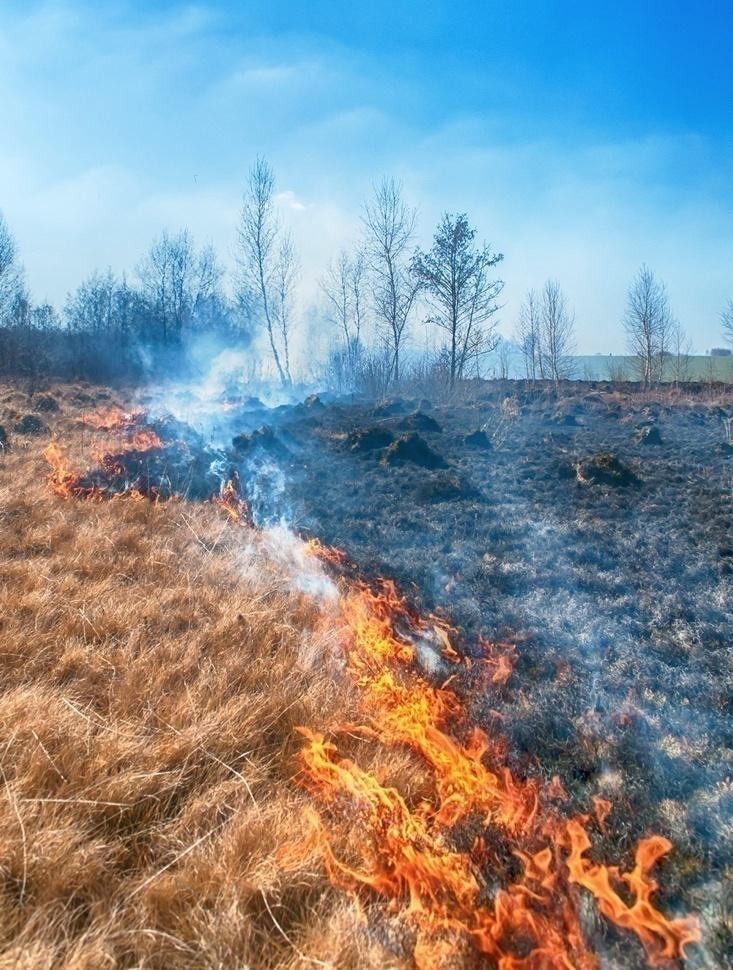 histórico <- rbind(histórico, evaluación)
VISITA NUESTRAS REDES SOCIALES
Ghisliane Echeverry Prieto | Directora General
Ingrid Tatiana Sierra Giraldo| Jefe Oficina del Servicio de Pronóstico y Alertas

Elaboró: 

Yira Fonseca – William Riaño (Incendios de la Cobertura Vegetal).

OFICINA DEL SERVICIO DE PRONÓSTICO Y ALERTAS
http://www.ideam.gov.co
Correos electrónicos: servicio@ideam.gov.co, alertas@ideam.gov.co
Calle 25D N° 96B - 70, piso 3. Bogotá, D.C. 
Teléfono: 3075625 ext. 1334 -1336.
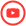 InstitutoIDEAM
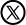 @IDEAMColombia
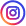 IdeamColombia
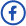 Ideam.Instituto